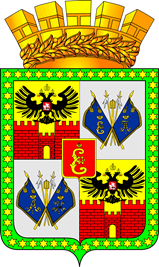 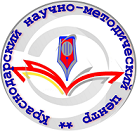 М
С
И
П
ыслим
оздаём
сследуем
родвигаем
Начальник отдела развития образования, кандидат с.-х. наук, преподаватель института среднего профессионального образования, заведующий сектора генетических исследований Апи-лаборатории, член координационного совета АРГО,  эксперт Краснодарского отделения РГО
Морев Игорь Александрович
Мыслим
Иннова́ция — введённый в употребление новый или значительно улучшенный продукт (товар, услуга) или процесс, новый метод продаж или новый организационный метод в деловой практике, организации рабочих мест или во внешних связях. Инновацией является не всякое новшество или нововведение, а лишь такое, которое серьёзно повышает эффективность действующей системы. Вопреки распространённому мнению, инновации отличаются от изобретений.
Прирост новых инновационных площадок
До появления МСИП
После введения в работу МСИП
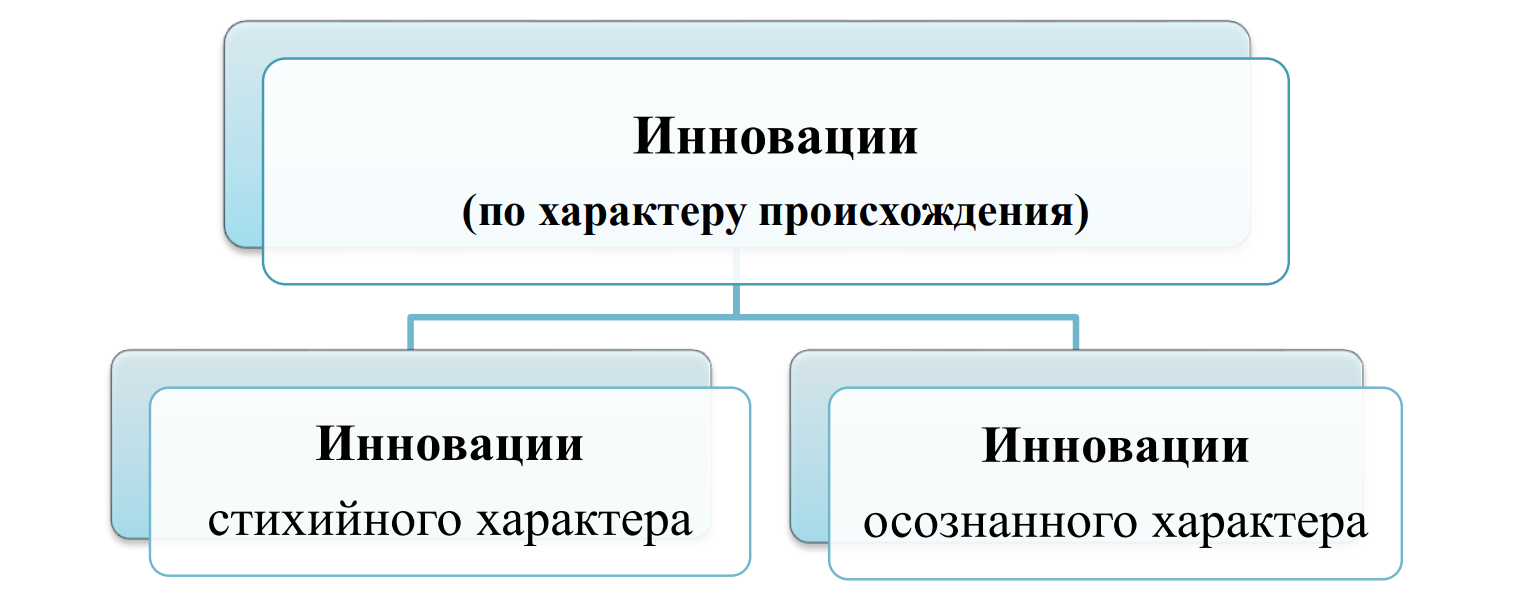 Создаём
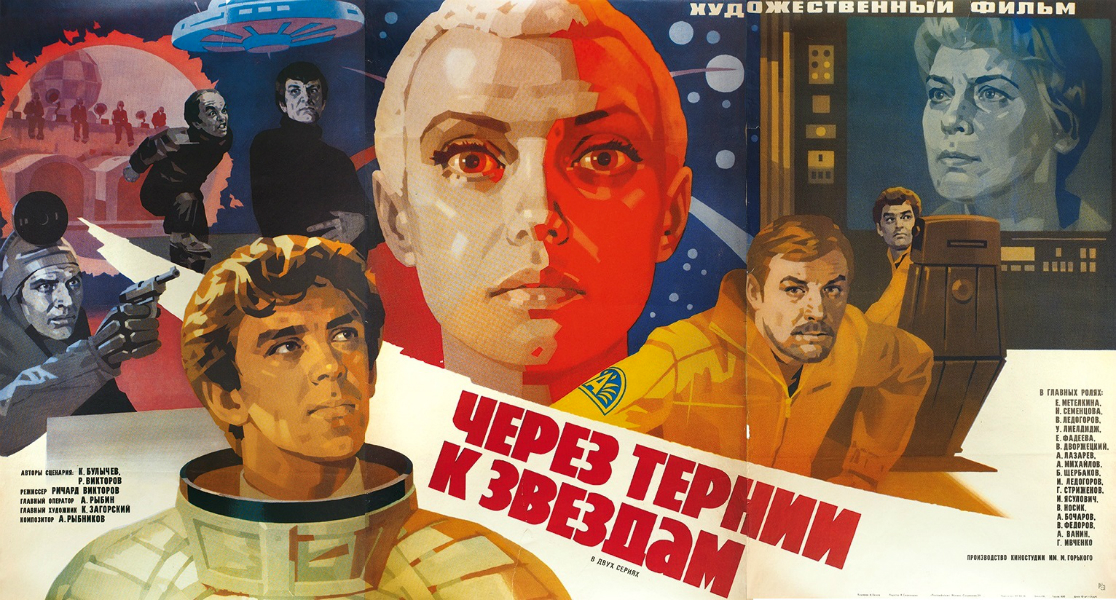 Плакат к фильму «Через тернии к звёздам» (СССР, 1981)
Схема взаимодействия
Виртуальная методическая сеть
Экспертные группы ТМС
Управленческо-педагогическая команда МСИП
Экспертные группы 
КНМЦ
Инициативная группа партнёрской площадки
Инновационная инфраструктура
Управленческо-педагогическая команда МСИП
Инициативная группа партнёрской площадки
Управленческо-педагогическая команда сетевой площадки
Управленческо-педагогическая команда краевой площадки
Инициативная группа партнёрской площадки
Сетевой ресурс «Инновационная инфраструктура» www.knmc.ru.
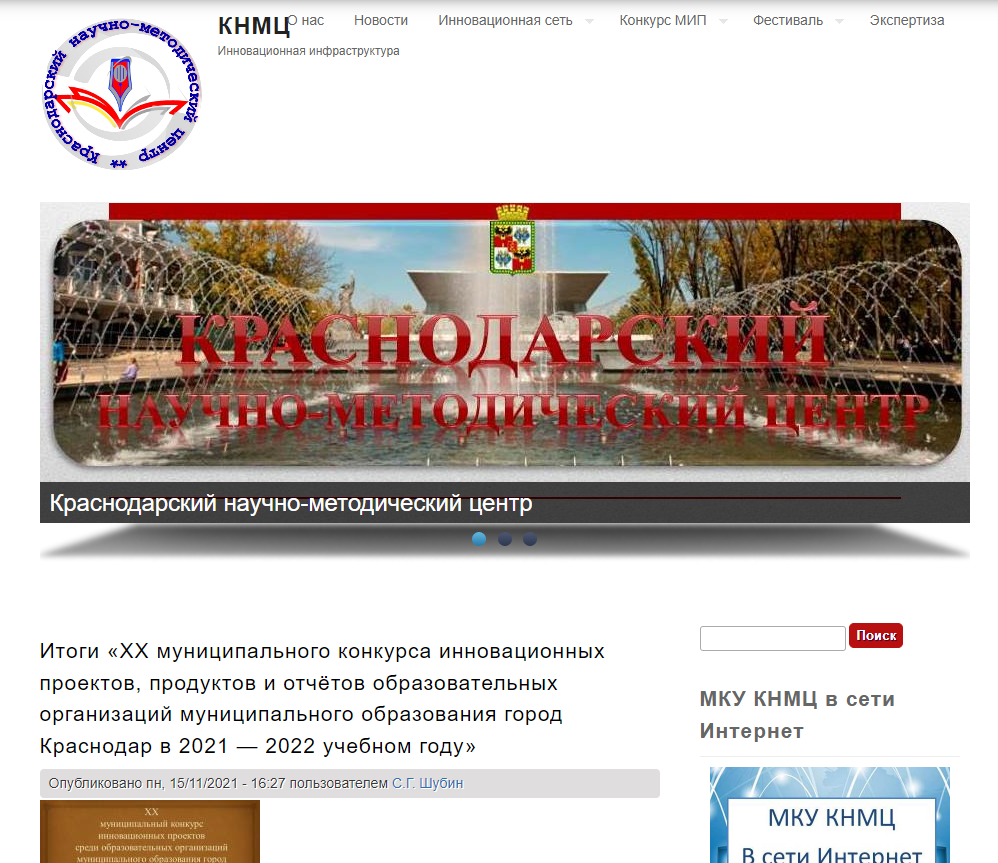 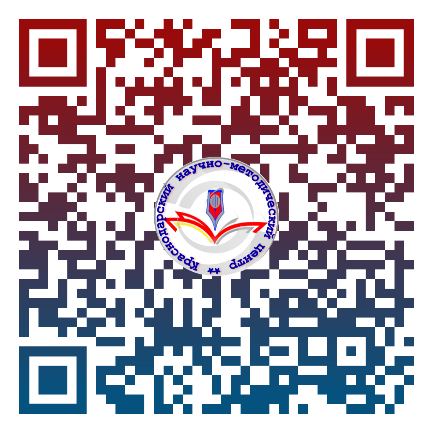 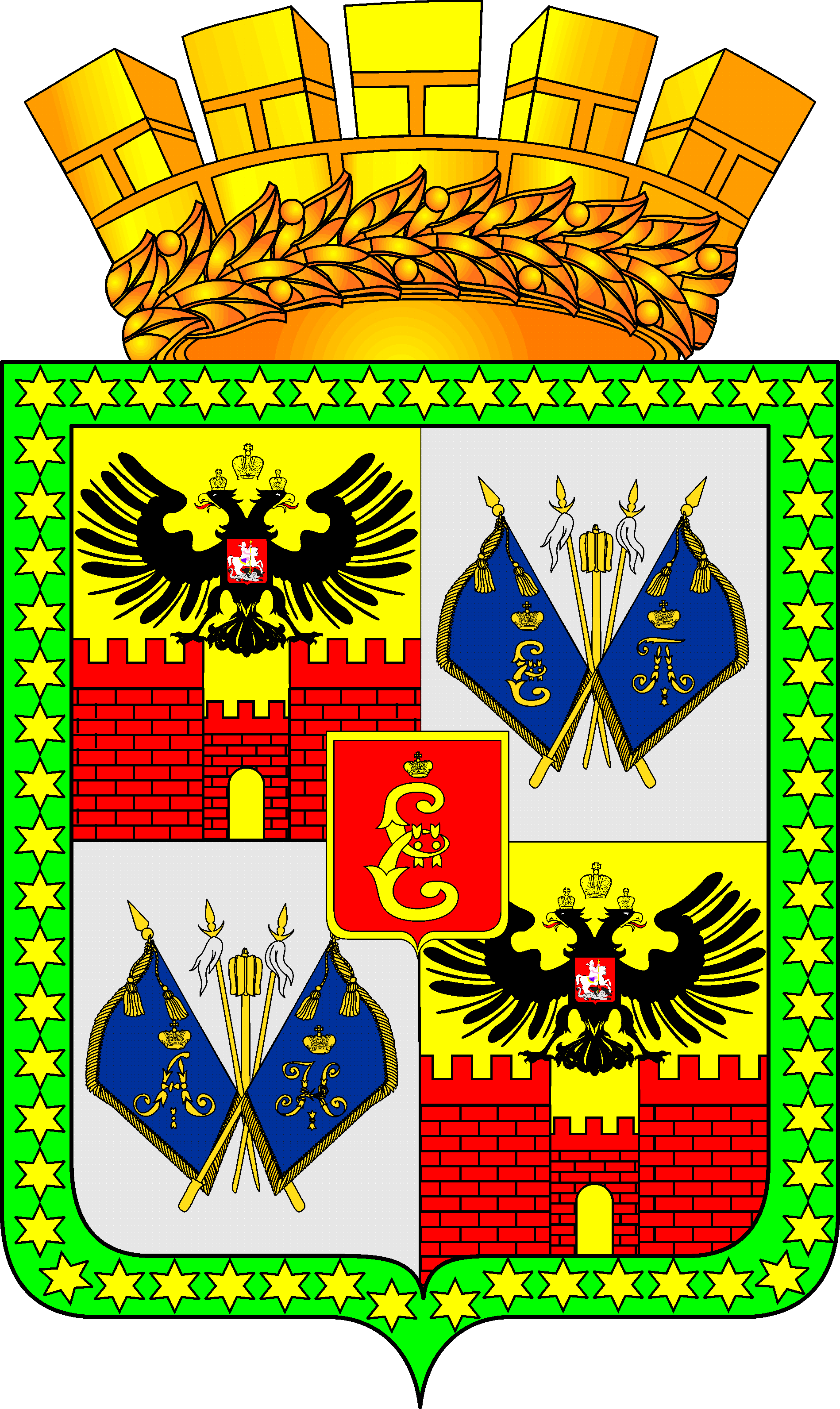 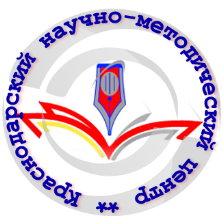 Сеть инновационных образовательных организацийгорода Краснодара
Исследуем
ИССЛЕДОВАНИЕ — понятие, обозначающее обычно специализированный вид научного познания в рамках естественной науки. Но сегодня мы говорим об исследовании в гуманитарных и социальных науках, о философских и методологических исследованиях, о прикладных и междисциплинарных Исследованиях. Ретроспективно об исследованиях можно говорить, начиная с античной науки («Начала» Евклида, работы Архимеда и Птолемея). Тем не менее во второй половине 20 в. в связи с необходимостью управления научными работами и их оценки (большинство современных научных работ должны быть проведены в заданные сроки, качественно и при ограниченных ресурсах) стало формироваться новое понятие научного исследования. В этом смысле научное исследование есть специализированный вид научной деятельности, которая организована так, что становятся возможным и оценка и управление связанной с этой деятельностью научной работы.
Целевые критерии
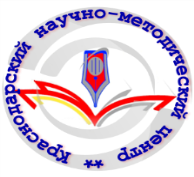 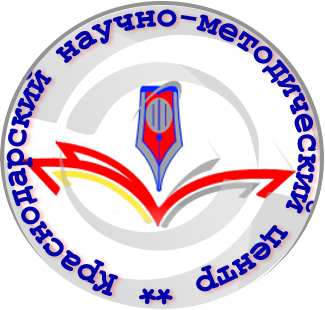 Конкурс МИП в 2023 году
Всего: 80 площадок
[Speaker Notes: На конкурс подали заявки 69 образовательных организаций, имеющих статус МИП и МСИП, и те, кто претендовали на получение статуса. 
Участники конкурса представлены на слайдах.

Как показал анализ экспертного совета, уже многие организации взаимодействуют друг с другом и представили основу инновационной сети.]
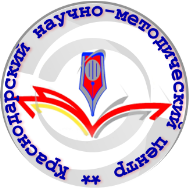 ПРОДВИГАЕМ Лучшие продукты МИП в 2023 году
По итогам экспертизы поступивших на конкурс продуктов и отчётов и на основании решения координационного совета конкурса признаны победителями XXII муниципального конкурса инновационных проектов, продуктов и отчётов образовательных организаций муниципального образования город Краснодар в 2023 году образовательные организации имеющие статус МИП и представившие в ходе публичной защиты лучшие инновационные продукты:
МАДОУ МО г.Краснодар «Детский сад № 100»,
МАДОУ МО г.Краснодар «Детский сад № 178»,
МАДОУ МО г.Краснодар «Детский сад № 198»,
МАОУ СОШ № 50,
МАОУ СОШ № 65,
МКУ ЦР «Детство». 
По итогам экспертизы поступивших на конкурс отчётов и на основании решения координационного совета конкурса признаны победителями XXII муниципального конкурса инновационных проектов, продуктов и отчётов образовательных организаций муниципального образования город Краснодар в 2023 году образовательные организации имеющие статус МСИП и представившие в ходе публичной защиты отчёты:
МБДОУ МО г.Краснодар «Детский сад № 103»,
МАДОУ МО г.Краснодар «Детский сад № 181»,
МАДОУ МО г.Краснодар «Детский сад № 223»,
МАОУ гимназия № 18,
МБОУ СОШ № 47.
[Speaker Notes: 18 октября в гимназии № 3 состоялась публичная презентация проектов действующих МИП (3 год), успешно прошедших заочную экспертизу, и лучших инновационных продуктов МИП, претендующих на получение  гранта  главы муниципального образования город Краснодар.
Лучшие 6 по итогам рейтинга выбраны координационным советом на получение  гранта главы муниципального образования город Краснодар.
Ими стали общеобразовательные организации № 18, 71, 96 и дошкольные образовательных организаций № 85, 179, 221. 
Они получат грант по 150 тыс. руб. каждая.]
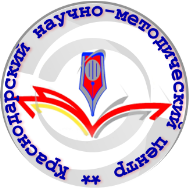 Продукты МСИП
[Speaker Notes: 18 октября в гимназии № 3 состоялась публичная презентация проектов действующих МИП (3 год), успешно прошедших заочную экспертизу, и лучших инновационных продуктов МИП, претендующих на получение  гранта  главы муниципального образования город Краснодар.
Лучшие 6 по итогам рейтинга выбраны координационным советом на получение  гранта главы муниципального образования город Краснодар.
Ими стали общеобразовательные организации № 18, 71, 96 и дошкольные образовательных организаций № 85, 179, 221. 
Они получат грант по 150 тыс. руб. каждая.]
«Инновационная инфраструктура» на сайте www.knmc.ru
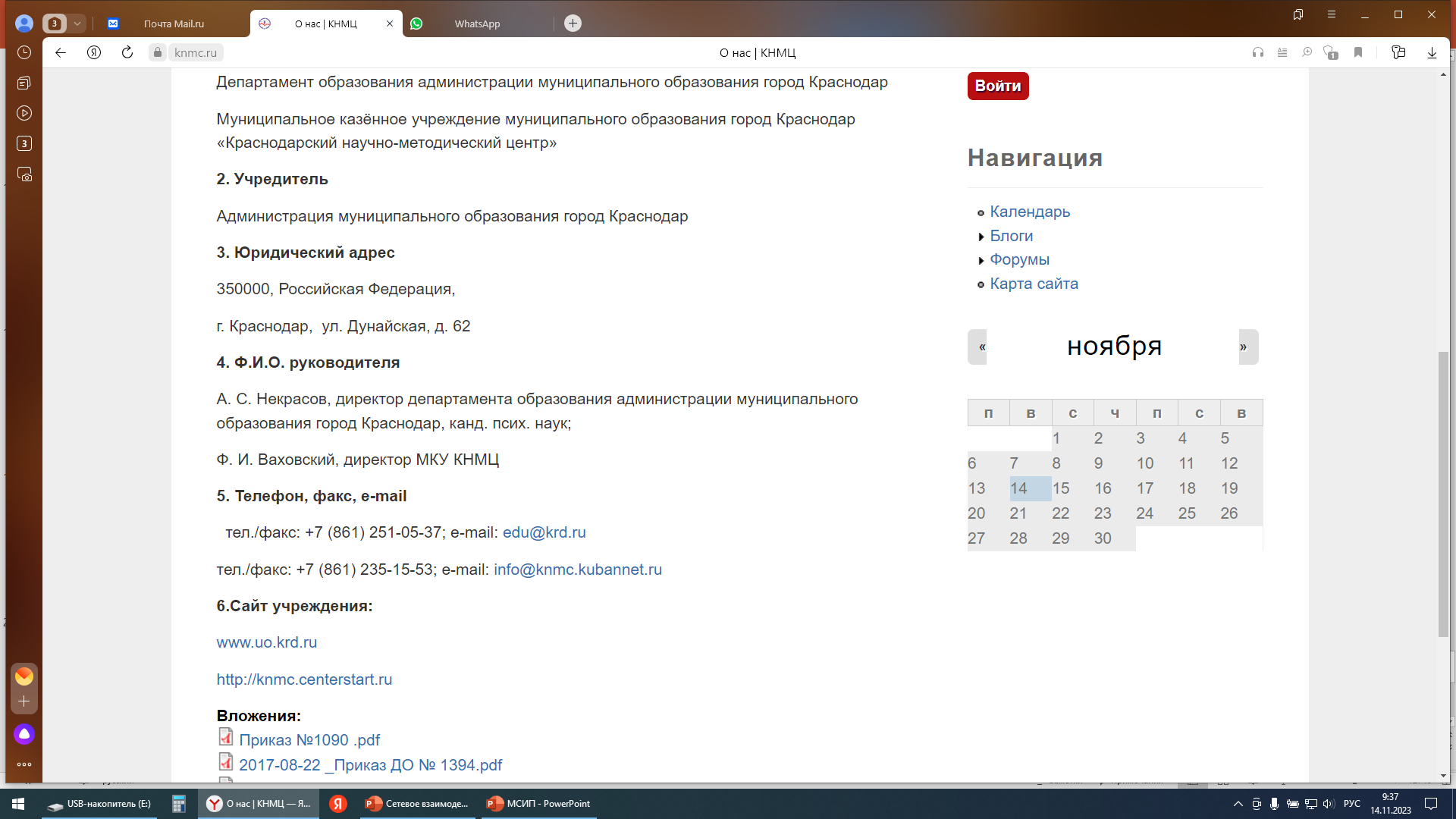 «Педагогические инновации разновидность искусства, суть которой в меняющемся поведении учителя, «сдвиге в мышлении», приобретении новых навыков, которым можно учится дистанционно. 
К нам приходит цифровая педагогика … мы находимся на пороге сдвига в другую модель общения.»
Елинская Я.А., Горин С.Г.
15
[Speaker Notes: Приём конкурсных материалов МИП, заявки на фестиваль, размещение мероприятий с этого года ведётся полностью в интерактивном виде на созданном ресурсе КНМЦ «Инновационная инфраструктура» www.knmc.ru.]
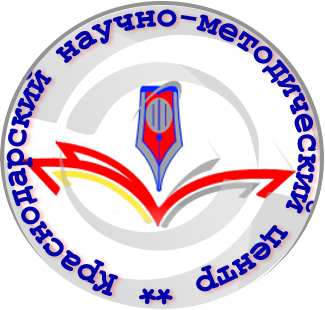 Благодарим за внимание!
350059, Российская Федерация,г. Краснодар,  ул. Дунайская, д. 62
 
Морев Игорь Александрович
Тел. +7 (918) 471-33-39
 
e-mail: info@knmc.kubannet.ru
http://knmc.centerstart.ru
https://knmc.ru
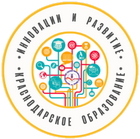